Autoimmune & Granulotamous Diseases
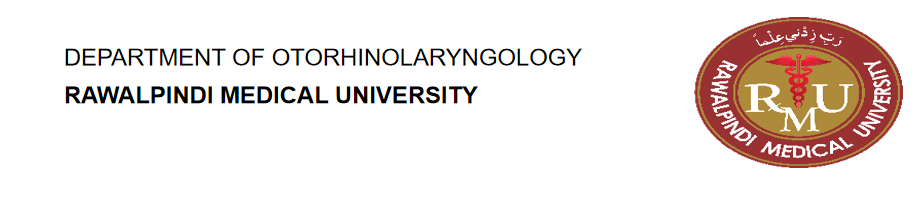 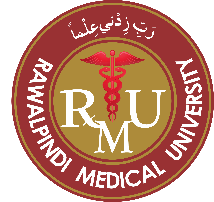 University Motto, Vision, Values & Goals
Mission Statement 
To impart evidence-based research-oriented health professional education Best possible patient care Mutual respect, ethical practice of healthcare and social accountability. 
Vision and Values 
Highly recognized and accredited center of excellence in Medical Education, using evidence-based training techniques for development of highly competent health professionals, who are lifelong experiential learner and are socially accountable. 
Goals 
The Undergraduate Integrated Learning Program is geared to provide you with quality medical education in an environment designed to
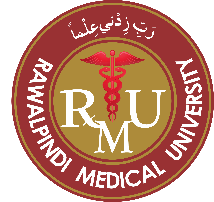 SEQUENCE OF LGIS
Learning objectives 
Mechanism of autoimmune diseases(core concept=70%)
Related Physiology (Horizontal Integration 15%) 
Related Histology and development (Vertical integration 10%)
Research articles related to topic (3%)
Ethics (2%)
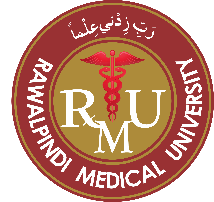 PROF UMER MODEL OF INTEGRATED LECTURE
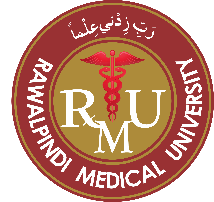 Learning outcomes
At the end of this lecture, you will learn
Autoimmune disease mechanism
SLE, Wegener’s granulomatosis, Sarcoidosis
Etiology
Pathophysiology
Clinical Features
Diagnosis
Treatment
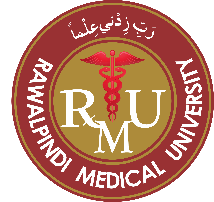 INTEGRATION WITH PHYSIOLOGY
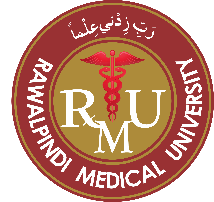 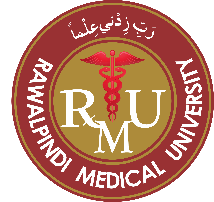 HORIZONTAL INTEGRATION WITH COMMUNITY MEDICINE
SLE
Definition : An autoimmune disease in which the immune system attacks its own tissues, causing widespread inflammation and tissue damage in the affected organs.

Epidemiology:  Prevalence 20 to 150 cases per 100,000
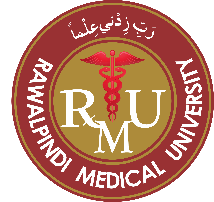 HORIZONTAL INTEGRATION WITH PATHOLOGY
Pathophysiology
Types
Head & Neck Clinical Features
Malar rash
Mucosal oral ulcerations with an erythematous halo
Nasal perforation
Hoarseness 
Cranial neuropathies
Nonspecific lymphadenopathy
Others system involvement
Constitutional 
Proliferative glomerulonephritis
Anemia
Raynaud’s phenomenon
Diffuse interstitial pulmonary fibrosis
Pericarditis
Diagnosis
Antinuclear antibodies (ANA, nonspecific, screen)
Anti dsDNA (highly specific)
Anti-sm (highly specific)
SS-A and SS-B antibodies
Other Tests
Direct immunofluorescence
Other ancillary tests depending on organ involvement (urine analysis, ECG, etc)
Diagnostic Criteria
Treatment
For Inflammation
Oral and topical corticosteroids
NSAIDS/ salicylates
Immunosuppressives for severe disease
Avoid sun exposure
Supportive care for oral lesions and xerostomia
WEGENER’S GRANULOMATOSIS
Autoimmune disorder causing necrotizing granulomatous inflammation in small- and medium-sized blood vessels

Involves upper airways, lungs, kidneys & skin

Epidemiology
3 cases per 100,000 people
Pathophysiology:
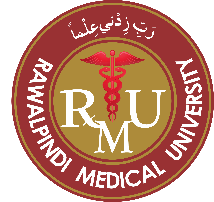 Types
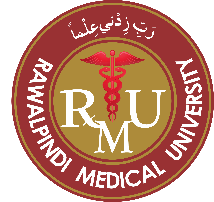 HORIZONTAL INTEGRATION WITH HISTOLOGY
Histopathology
Necrotizing granulomas (multinucleated giant cells) with vasculitis of upper and lower respiratory tract
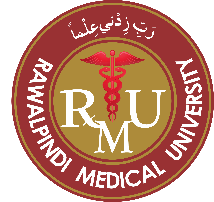 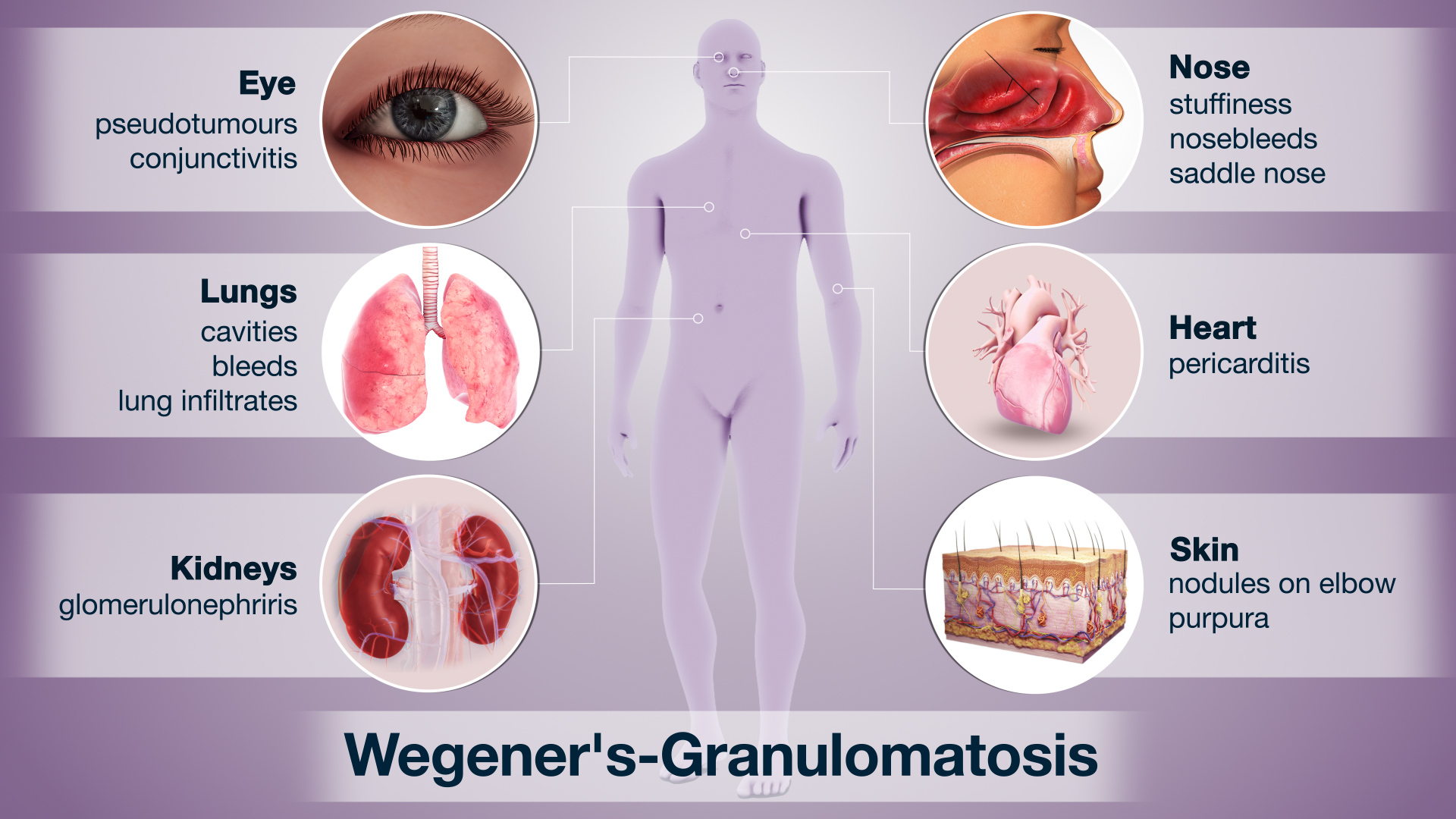 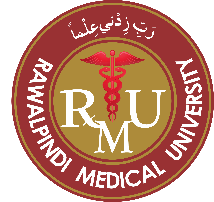 DIAGNOSIS
Antineutrophil Cytoplasmic Autoantibodies (cANCA and PR3): suggests active disease
 X-ray chest may show a single or multiple cavity lesions. 
Urine examination will show red cells, casts and albumin. 
Serum creatinine level  & ESR ↑.
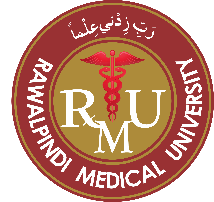 Diagnosis
Biopsy from the nose is diagnostic.
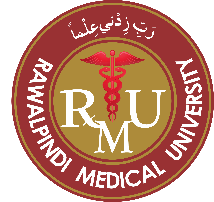 Treatment
Systemic steroids and cytotoxic drugs. 
Cyclophosphamide and azathioprine
Nasal hypertonic saline irrigations and nasal debridement for local therapy
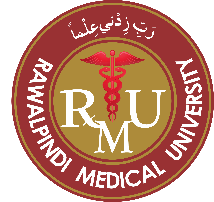 Sarcoidosis
Granulomatous disease with the absence of caseation. 
It is a systemic disorder
involvement of lungs, lymph nodes, eyes or skin.
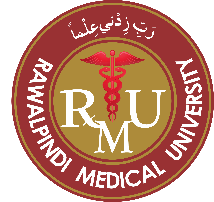 Pathophysiology
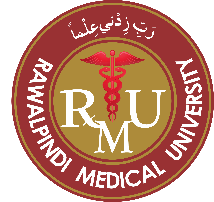 Clinical Features
Nasal Symptoms
Lupus Pernio
Nasal obstruction, crusting bleeding, perforation
Strawberry skin appearance of nasal mucosa 
Purplish discoloration of overlying skin > Lupus pernio
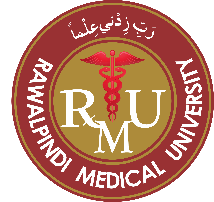 Heerfordt’s syndrome (uveitis, parotid enlargement, facial palsy)
Laryngeal involvement hoarseness, dysphagia and rarely stridor
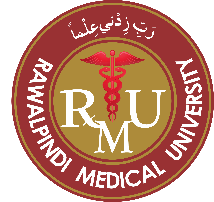 Systemic Symptoms
40% asymptomatic 
pulmonary involvement (88%, cough, dyspnea)
cutaneous lesions (erythema nodosum, rashes)
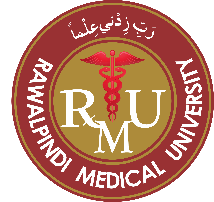 Hepatic and renal involvement
Cardiac involvement (arrhythmias)
Bone lesions
Neuropathies
Fever, weight loss
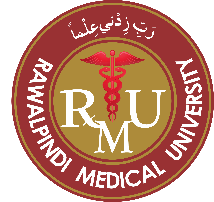 Diagnosis
X-ray chest shows diffuse pulmonary infiltrate with hilar adenopathy.
Serum and urinary calcium levels ↑
Biopsy of the lesions helps to establish the diagnosis.
Serum ACE level in 85 % patients
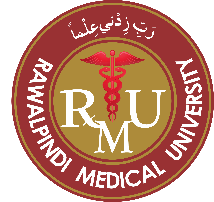 Treatment
Systemic steroids.
For nasal symptoms, steroids can be used locally as nasal spray
May require surgical excision of obstructing laryngeal lesions
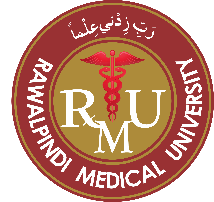 Longitudinal Integration
Biomedical Ethics
Before doing any medical and surgical treatment, informed consent must be taken 
Prognosis should be explained to patients and attendants
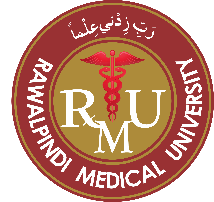 Longitudinal Integration
Family Medicine
Any patient with suspected autoimmune diseases should be investigated and treated by multidisciplinary approach
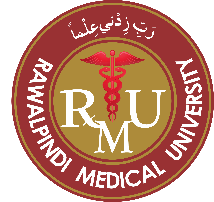